Моя станица Павловская
Подготовила  Драган И.Г.,                                 воспитатель МКДОУ детский сад № 11
За длинную историю твою –
Ты много чего на веку повидала
И все слова сегодня в честь твою.
 В тебе есть все:
Ручьи, сады, огромные поля.
Сегодня о тебе все разговоры.
И с  днём рождения поздравляю я тебя!
 Пролетают годы, словно, птицы,
Изменяется наша земля.
С днем рождения, родная станица,
Помни то, что мы любим тебя.
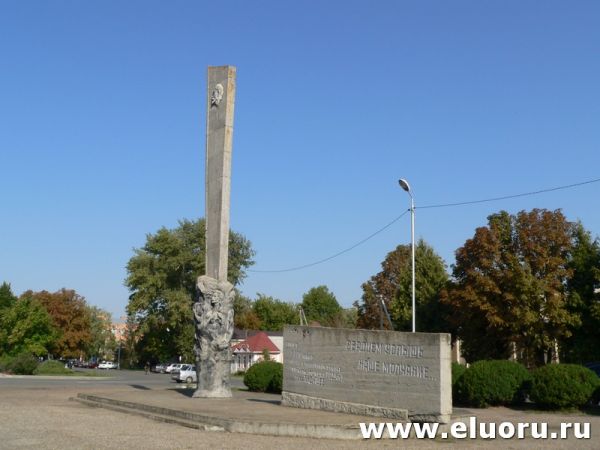 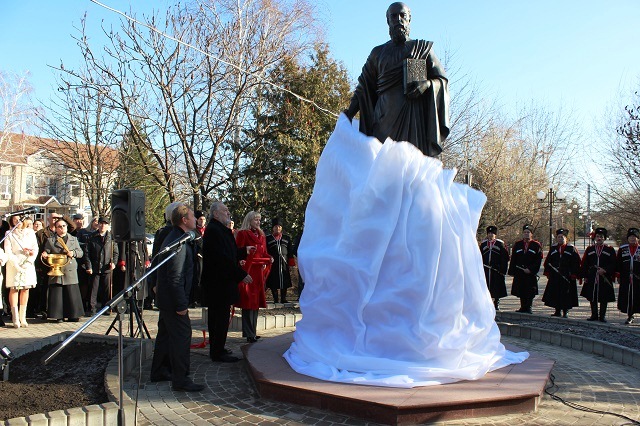 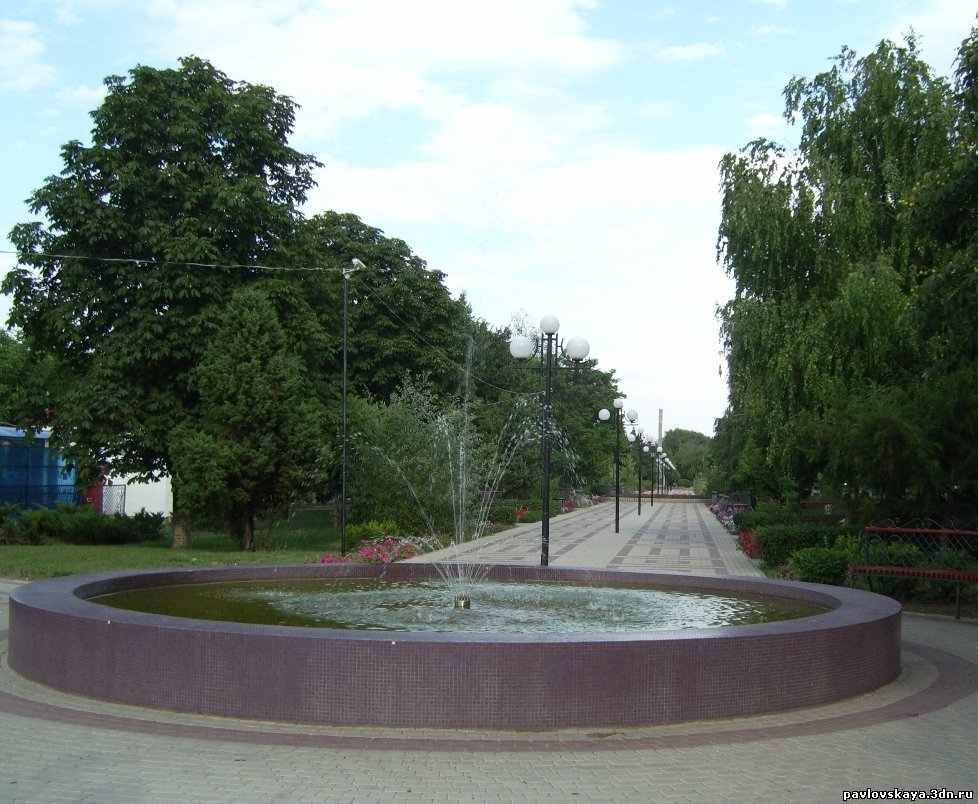 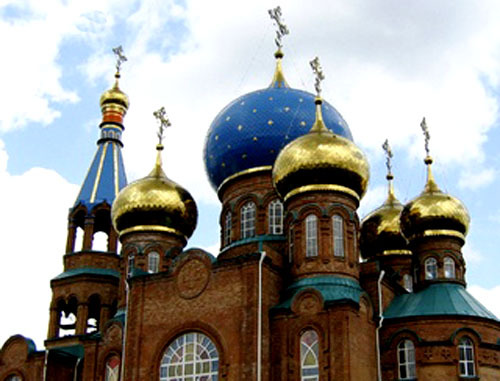 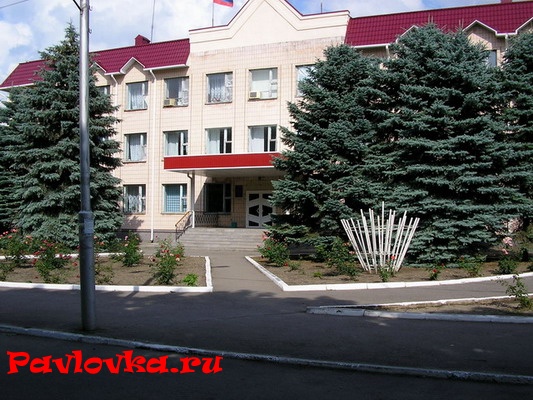 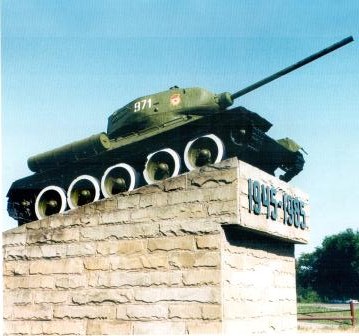 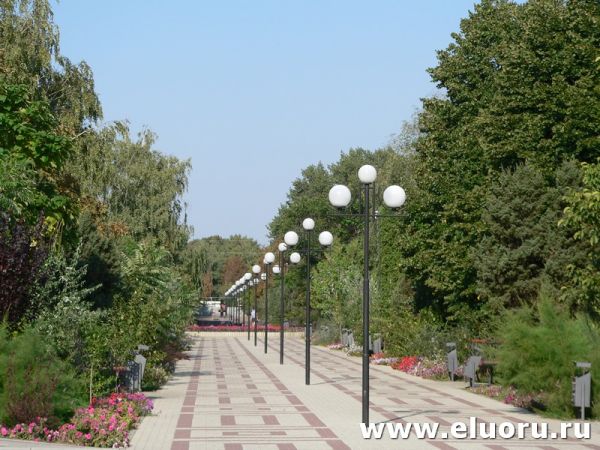 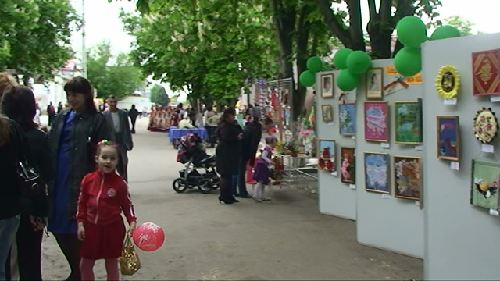 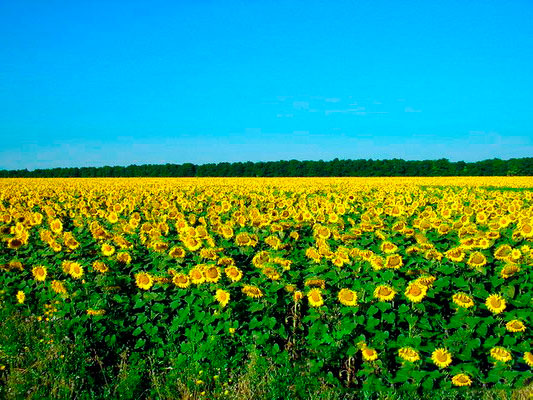 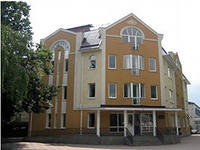 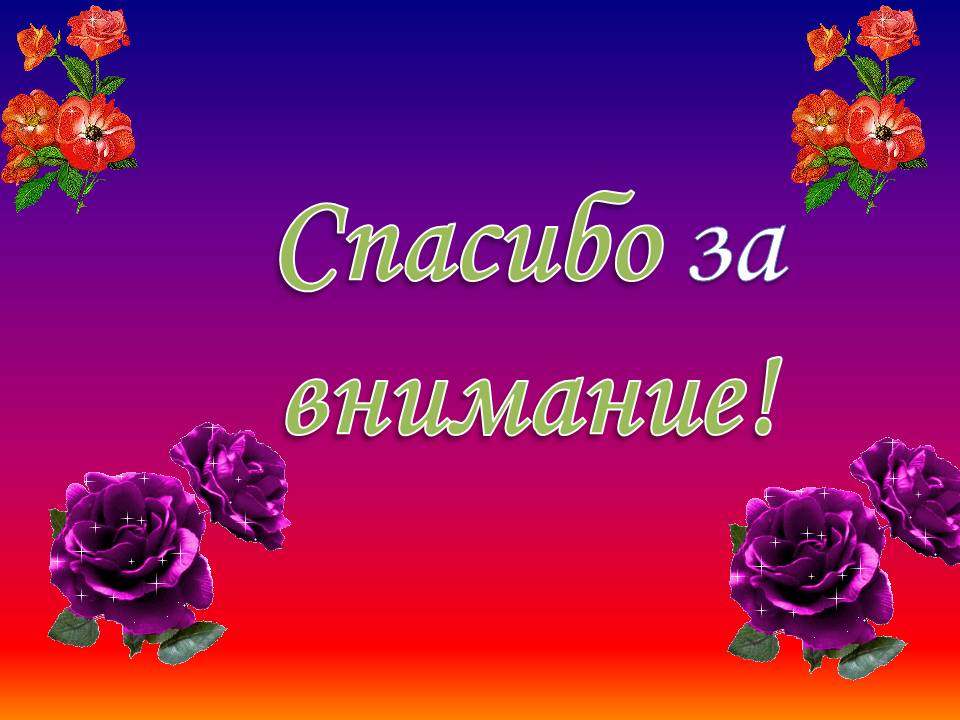 ЛЮБИМАЯ СТАНИЦА ПАВЛОВСКАЯ